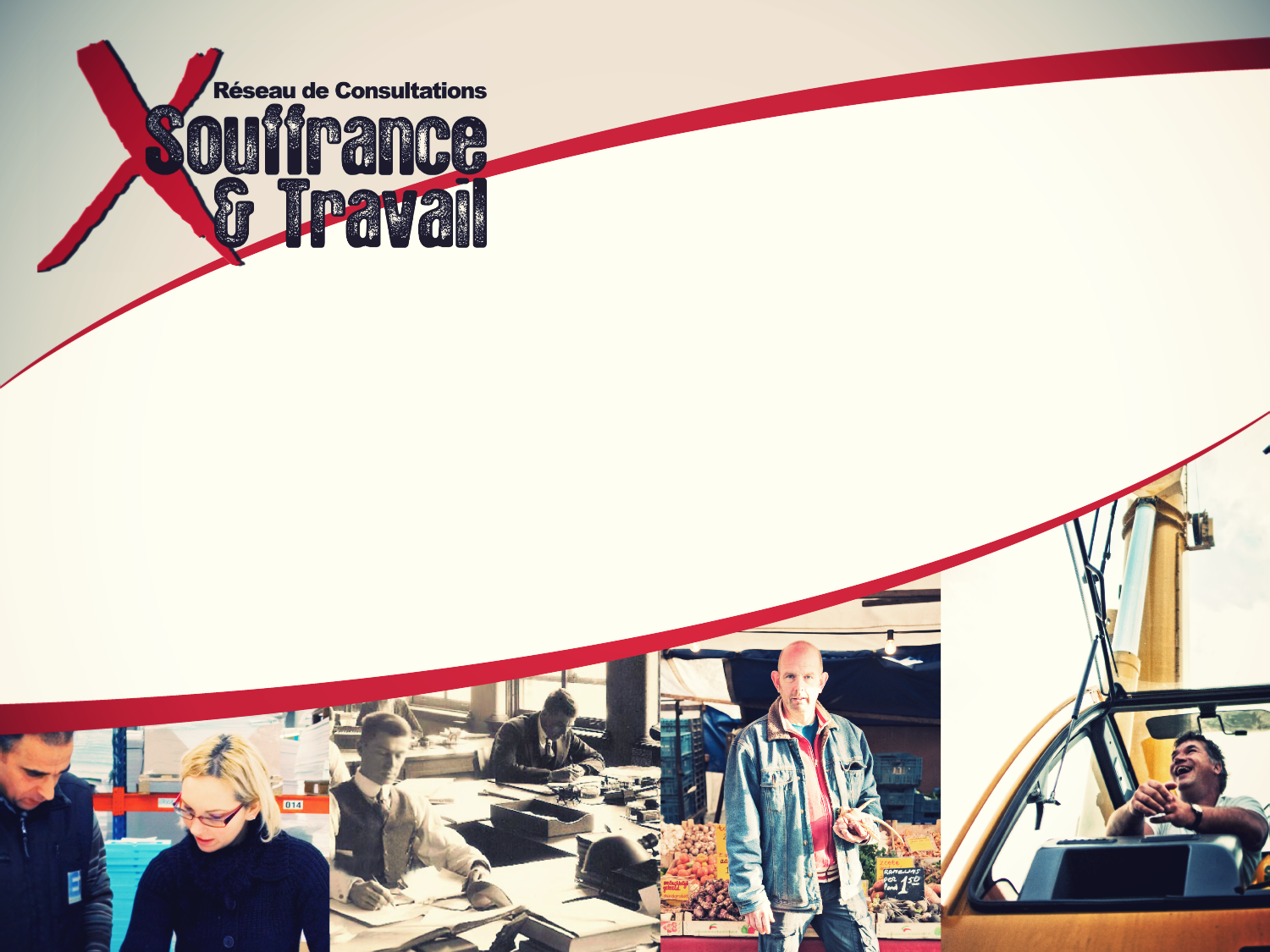 QUELS OUTILS DE REPÉRAGE ET DE PRISE EN CHARGE ?
Marie PEZÉ
Responsable du Réseau de Consultations Souffrance et TravailExpert près la Cour d’Appel de VersaillesDocteur en Psychologie
D’ABORD ÉDIFIER DES CONNAISSANCES ET DES OUTILS COMMUNS
Avoir une théorie du travail
Avoir des connaissances cliniques sur les pathologies du travail
Avoir des connaissances sur les pratiques de management pathogènes dans le nouvel environnement jurisprudentiel
Identifier clairement les acteurs de prise en charge dans et hors de l’entreprise.
Avoir une méthodologie de repéragecommune
UNE THÉORIE DU TRAVAIL COMMUNE
Le travail est central dans la construction identitaire.
C’est un  moteur individuel et social
Les promesses du travail: se produire soi-même
La connaissance du travail se fait « par corps »
DES CONNAISSANCES CLINIQUES SUR LES PATHOLOGIES DU TRAVAIL
Les maladies du travail :
Des pathologies de surcharge mais aussi des pathologies de la solitude
LES PATHOLOGIES DE SURCHARGE
Les décompensations psychiques

Les décompensations violentes
 
Les décompensations somatiques
LES DÉCOMPENSATIONS PSYCHIQUES
Stress
Troubles cognitifs (mémoire, logique, concentration)
État de stress post-traumatique
Bouffée délirante, paranoïa situationnelle
Syndrome d’épuisement professionnel ou burn-out
Effondrement anxio-dépressif
Suicide
LES DÉCOMPENSATIONS COMPORTEMENTALES
Violence contre les usagers
Violence entre collègues
Violence contre l’outil de travail
Violence contre l’encadrement
Comportements tyranniques, harcèlement moral, banalisation du mal fait à autrui
LES DÉCOMPENSATIONS SOMATIQUES
Les troubles musculosquelettiques
Les troubles cardiovasculaires (mort subite au travail ou karoshi)
Les troubles gastriques
Les troubles gynécologiques
DES CONNAISSANCES ORGANISATIONNELLES DANS LE NOUVEL ENVIRONNEMENT JURISPRUDENTIEL
Tous les acteurs de l’établissement sont concernés
Leur travail doit se faire en pluridisciplinarité
Il faut toujours retourner sur le travail réel
Ne jamais oublier que le travail se fait :
car les salariés font  plus que ce qui leur est demandé
grâce aux coopérations qu’ils peuvent mettre en place
il faut une attention permanente pour que laquestion du réel de travail ne soit pas évacuée
LE NOUVEL ENVIRONNEMENT JURISPRUDENTIEL ?
L 4121 : L’Obligation générale de sécurité de résultat de l’employeur
Le chef d’entreprise prend les mesures nécessaires pour assurer la sécurité et protéger la santé physique et mentale des travailleurs + évaluer les risques (art. L 4121-1 + L 4121-3 CT) en termes de résultats et plus seulement de moyens.
Eviter les risques ;
Evaluer les risques qui ne peuvent pas être évités ;
Combattre les risques à la source;
Adapter le travail à l’homme, en particulier en ce qui concerne la conception des postes de travail ainsi que le choix des équipements de travail et des méthodes de travail et de production, en vue notamment de limiter le travail monotone et le travail cadencé et de réduire les effets de ceux-ci sur la santé ;
Tenir compte de l’état d’évolution de la technique ;
Remplacer ce qui est dangereux par ce qui n’est pas dangereux ou par ce qui est moins dangereux;
Planifier la prévention en y intégrant, dans un ensemble cohérent, la technique, l’organisation du travail, les conditions de travail, les relations sociales et l’influence des facteurs ambiants, notamment les risques liés au harcèlement moral, tel qu’il estdéfini à l’article L. 1152-1 ;
Prendre des mesures de protection collective en leur donnant la priorité sur lesmesures de protection individuelle ;
Donner les instructions appropriées aux travailleurs »
LE NOUVEL ENVIRONNEMENT JURISPRUDENTIEL ?
La santé au travail est aussi l’affaire du salarié et de ses collègues

L’Article L 4131-1 du code du travail introduit par les lois Auroux (1982) met le salarié comme sujet de la protection de sa santé.
Le travailleur alerte immédiatement l’employeur de toute situation de travail dont il a un motif raisonnable de penser qu’elle présente un danger grave et imminent pour sa vie ou sa santé. Il peut se retirerde cette situation.
LES PRATIQUES ORGANISATIONNELLES PATHOGÈNES
L’utilisation ponctuelle de ces pratiques managériales ne constitue pas un fait de harcèlement moral 
Cumulées, elles constituent un véritable système aux conséquences graves sur le psychisme
Certaines formes d’organisation du travail détournent le lien de subordination, les règles disciplinaires, le pouvoir de direction et d’organisation du travail
LE LIEN DE SUBORDINATION (1)
Les pratiques relationnelles assoient la relation de pouvoir
Les pratiques d’isolement entraînent la séparation du sujet de son collectif de travail
LE LIEN DE SUBORDINATION (2)
Les pratiques relationnelles
Tutoyer sans réciprocité, utiliser l’asymétrie pour humilier
Couper la parole systématiquement
Utiliser un niveau verbal élevé et menaçant
Supprimer les savoir-faire sociaux (ni bonjour, ni au revoir, ni merci)
Refus de communication verbale
Utiliser l’entretien d’évaluation à visée dedéstabilisation émotionnelle
LE LIEN DE SUBORDINATION (3)
Les pratiques d’isolement
Changements d’horaires de table pour séparer des collègues
Omission d’information sur les réunions puis reproche sur l’absence
Omission de communication sur les réunions nécessaires à l’exécution du travail 
Injonction aux autres salariés/ agents de ne plus communiquer avec la personne désignée
LE LIEN DE SUBORDINATION (4)
Création de clans
Complaisance pour les uns, rigueur pour les autres
Répartition inégalitaire de la charge de travail en quantité et qualité
Management de concurrence stratégique
Stigmatisation publique d’un salarié/ agent devant les autres
LE LIEN DE SUBORDINATION (5)
L’analyse de la qualité du collectif de travail
Ancienneté des membres du service
Existence de réunions formelles
Existence de temps de transmission
Existence de réunions informelles, pause-café
Convivialité de surface "stratégique"
Coopération véritable
Partage des difficultés, des ficelles et tours de mains
Partage des fraudes faute de délibération
Formation de clans
Statuts différents (polyvalence, CDD, intérimaires, statutaires…)
Soutien de la hiérarchie
Vécu de solitude et de chacun pour soi
LES RÈGLES DISCIPLINAIRES (1)
Les pratiques disciplinaires peuvent devenir persécutoires
Les pratiques punitives mettent le salarié/ agent en situation de justification constante
LES RÈGLES DISCIPLINAIRES (2)
Les pratiques persécutives
Le contrôle du travail fait partie des prérogatives de l’employeur / directeur de la structure, mais doit être utilisé avec loyauté et bonne foi
Surveillance des faits et gestes par NTI
Contrôle des communications téléphoniques, e-mails
Demandes de reporting abusif
Vérification des sacs, tiroirs, casiers, poubelles…
Contrôle de la durée des pauses, des absences
Contrôle des conversations avec les collègues
Obligation de laisser la porte ouverte
LES RÈGLES DISCIPLINAIRES (3)
Les pratiques punitives
Elles mettent les salariés/ agents en situation de justification constante et s’avèrent contreproductives en détruisant la reconnaissance du travail
Refus réitérés des demandes de formation nécessaires au travail
Incohérence des procédures d’évaluation
Notes de service systématiques
Réunions disciplinaires, blâmes et avertissements pour faits véniels
Affectation autoritaire dans un service
Vacances imposées ou non accordées au dernier moment
Utilisation systématique de lettres en AR
Incitation forte à la mutation
LE POUVOIR DE DIRECTION ET D’ORGANISATION DU TRAVAIL (1)
Les pratiques touchant aux gestes de travail peuvent entraîner la perte du sens du travail :
Travailler de façon trop séquencée sans vision du produit du travail
Travailler à la limite de l’illégalité
Appliquer les normes de qualité en convergence avecle marché mais pas avec les règles de métier
Imposer des procédures de qualité en parallèle avec un travail exécuté en mode dégradé
Les injonctions paradoxales
La mise en scène de la disparition 
La reddition émotionnelle par hyperactivité
LE POUVOIR DE DIRECTION ET D’ORGANISATION DU TRAVAIL (2)
Les injonctions paradoxales
Faire refaire une tâche déjà faite
Faire corriger des fautes inexistantes
Déchirer un rapport qui vient d’être tapé car "jugé" inutile
Faire coller les timbres à 4 mm du bord de l’enveloppe
Fixer des objectifs sans donner les moyens
Fixer des prescriptions rigides, loin du réel
Donner des consignes contradictoires rendant le travail infaisable et poussant à la faute
Faire venir le salarié/ agent et ne pas lui donner de travail
LE POUVOIR DE DIRECTION ET D’ORGANISATION DU TRAVAIL (3)
La mise en scène de la disparition
Supprimer des tâches ou le poste de travail pour les confier à un autre, sans prévenir le salarié / agent
Priver de bureau, de téléphone, d’ordinateur, vider les armoires
Effacer le salarié / agent de l’organigramme, des papiers à en-tête
Donner du travail ne correspondant pas à la qualification
LE POUVOIR DE DIRECTION ET D’ORGANISATION DU TRAVAIL (4)
La reddition émotionnelle par hyperactivité
Fixer des objectifs irréalistes et irréalisables entretenant une situation d’échec, un épuisement professionnel et des critiques systématiques
Intensifier la charge de travail dans un temps imparti
Déposer de manière répétitive des dossiers urgents à la dernière minute
PRATIQUES vs RÈGLES DE DROIT
Le détournement du lien de subordination
Incivilité à caractère vexatoire, refus de dialoguer, remarques insidieuses ou injurieuses, dénigrement…
Le détournement des règles disciplinaires
Sanctions injustifiées basées sur des faits véniels…
Le détournement du pouvoir de direction
Ne pas donner de travail, donner des objectifs irréalisables, donner du travail inutile, isoler…
Le détournement du pouvoir d’organisation
Modifier arbitrairement les conditions de travail ou les attributions essentielles du poste de travail
SOLLICITER LES BONS INTERLOCUTEURS AU SEIN DE L’ÉTBALISSEMENT (1)
Salariés / agents: la souffrance au travail est notre affaire à tous. 
Responsabilité citoyenne: 
	Même en état de subordination contractuelle, les salariés ont  une responsabilité citoyenne. Ils sont par conséquent responsables de leur propre sécurité ainsi que de celle de leurs collègues. Responsables de l’application des consignes de sécurité édictées par l’employeur qui s’appliquent à eux, ils participent  donc aussi à la politique de prévention de l’entreprise. 
Droit d’alerte et de retrait: Article L 4131-1 du Code du travail
	« Le travailleur alerte immédiatement l’employeur de toute situation de travail dont il a un motif raisonnable de penser qu’elle présente un danger grave et imminent pour sa vie ou sa santé »
	« Il peut se retirer d’une telle situation »
Jurisprudence pas très favorable
SOLLICITER LES BONS INTERLOCUTEURS AU SEIN DE L’ÉTBALISSEMENT (2)
Article L 4122-1
« Conformément aux instructions qui lui sont données par l’employeur, dans les conditions prévues au règlement intérieur pour les entreprises tenues d’en élaborer un, il incombe à chaque travailleur de prendre soin, en fonction de sa formation et selon ses possibilités, de sa santé et de sa sécurité ainsi que de celles des autres personnes concernées par ses actes ou ses omissions au travail.”
SOLLICITER LES BONS INTERLOCUTEURS EN DEHORS DE L’ÉTBALISSEMENT
Consultations de pathologies professionnelles
Consultations de souffrance au travail www.souffrance-et-travail.com
Aider le salarié/ agent à reprendre en main le cours de sa vie
Reprendre le travail
Quitter l'établissement
Entamer une action juridique
Expertise
ARTICULATION DES TABLEAUX DE PSYCHOPATHOLOGIE DU TRAVAIL AUX LIGNÉES STRUCTURELLES
EGO
Aliénation sociale Le sujet est coupé d’autrui mais maintient son lien au réelMaintien de sa conviction: paranoïa
Doute: dépréciation, dépression
Aliénation mentalecoupure du lien entre le sujet, le réel et les autres : bouffée délirante, paranoïa
RÉEL
AUTUI
Aliénation culturelleDécompensation du collectif : 
burn-out, perte des règles de métier, idéologie défensive, élection d’un bouc émissaire
LA DISPUTE PROFESSIONNELLE
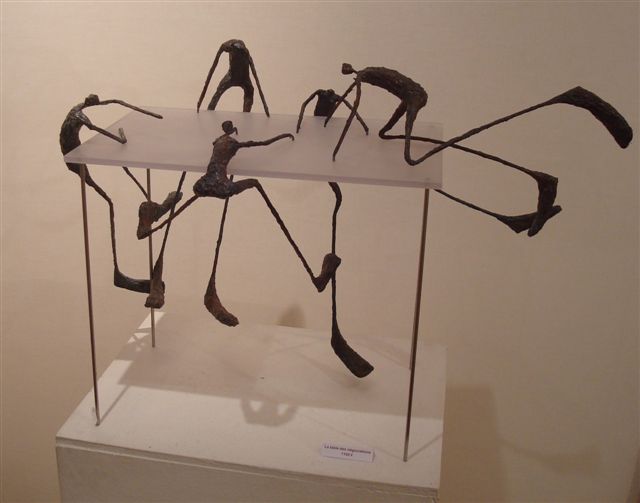 Tous les acteurs sont concernés
Ne jamais oublier que le travail se fait :
car les salariés / agents font toujours plus que ce qui leur est demandé
grâce aux coopérations qu’ils peuvent mettre en place
Il n’y a pas de méthode ou de solution miracle,il faut maintenir en place le temps de parlerdu travail réel.
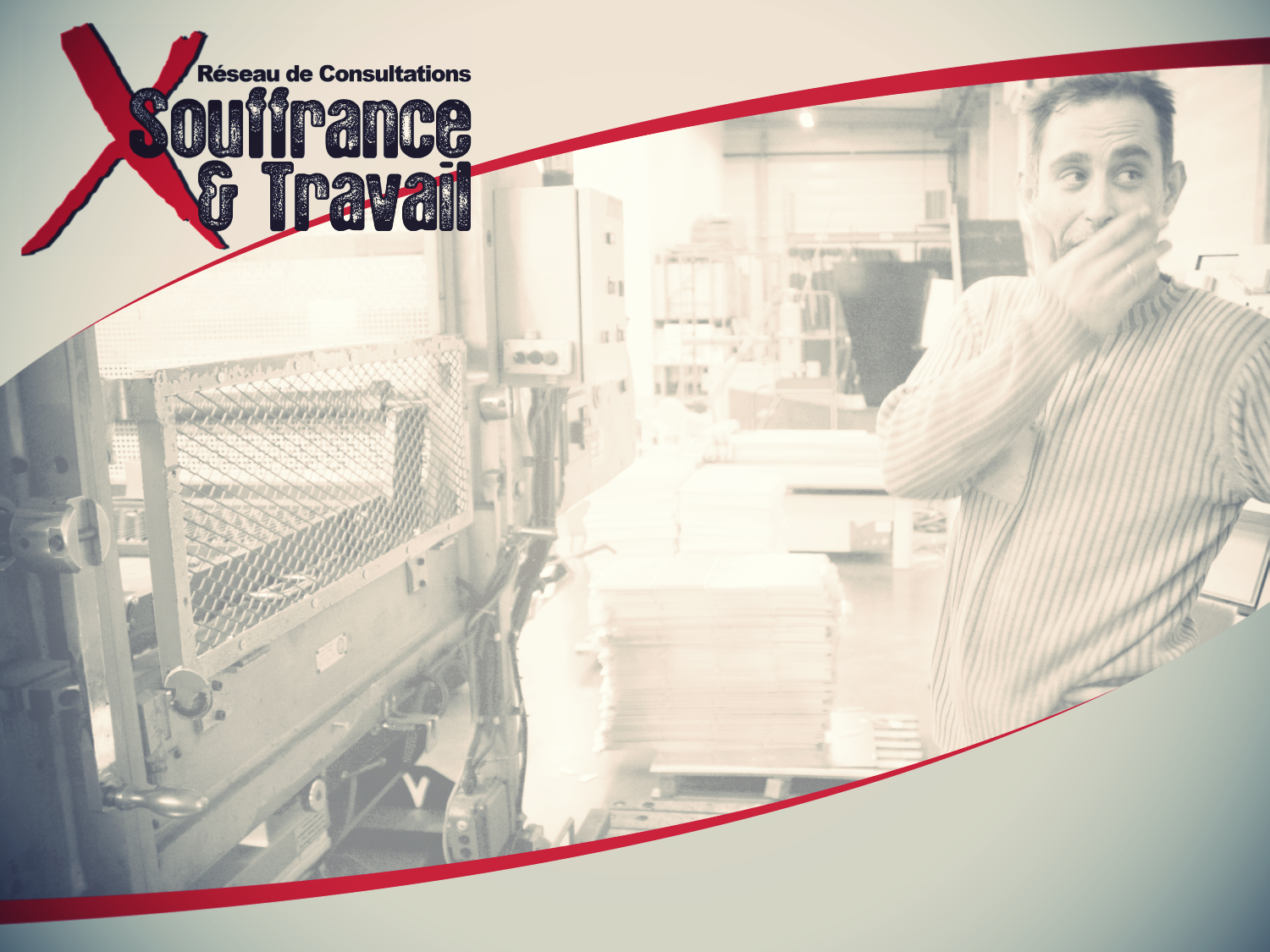 Retrouvez l’intégralité du contenu
Souffrance & Travail sur

www.souffrance-et-travail.com
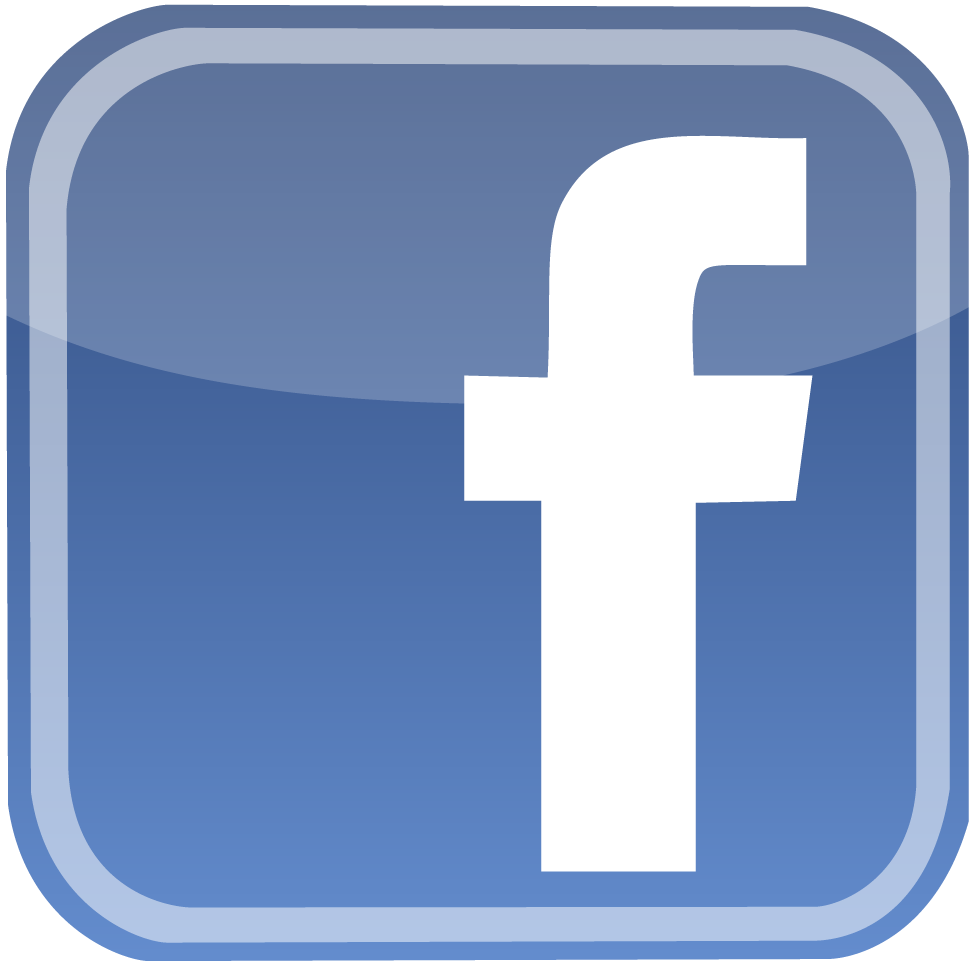 facebook.com/SouffranceEtTravail